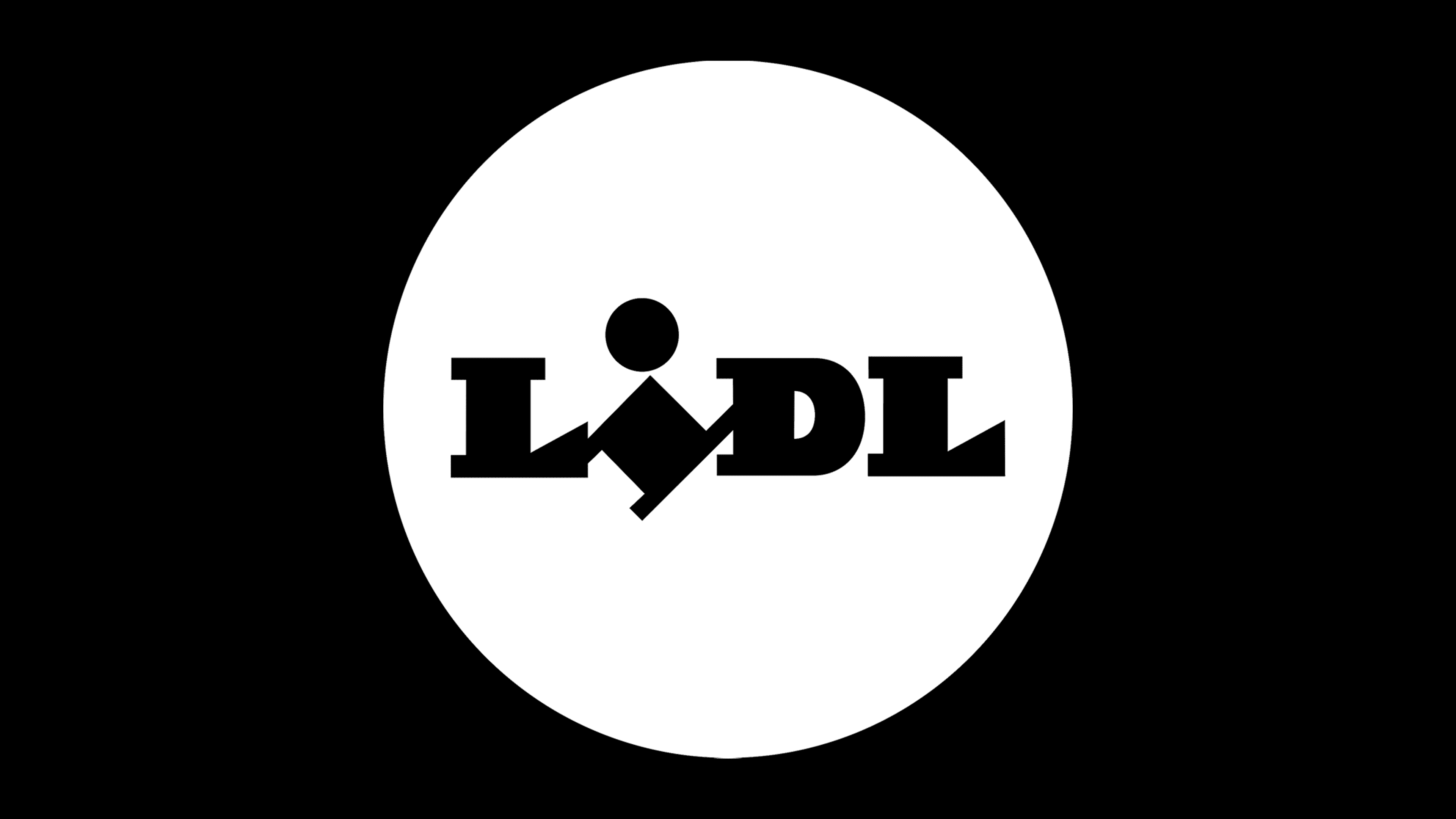 Praxe ve společnosti Lidl ČR
Jakub Šichta 
27338
Řízení lidských zdrojů
Proč právě Lidl ?
Představení společnosti Lidl
Zajímavosti
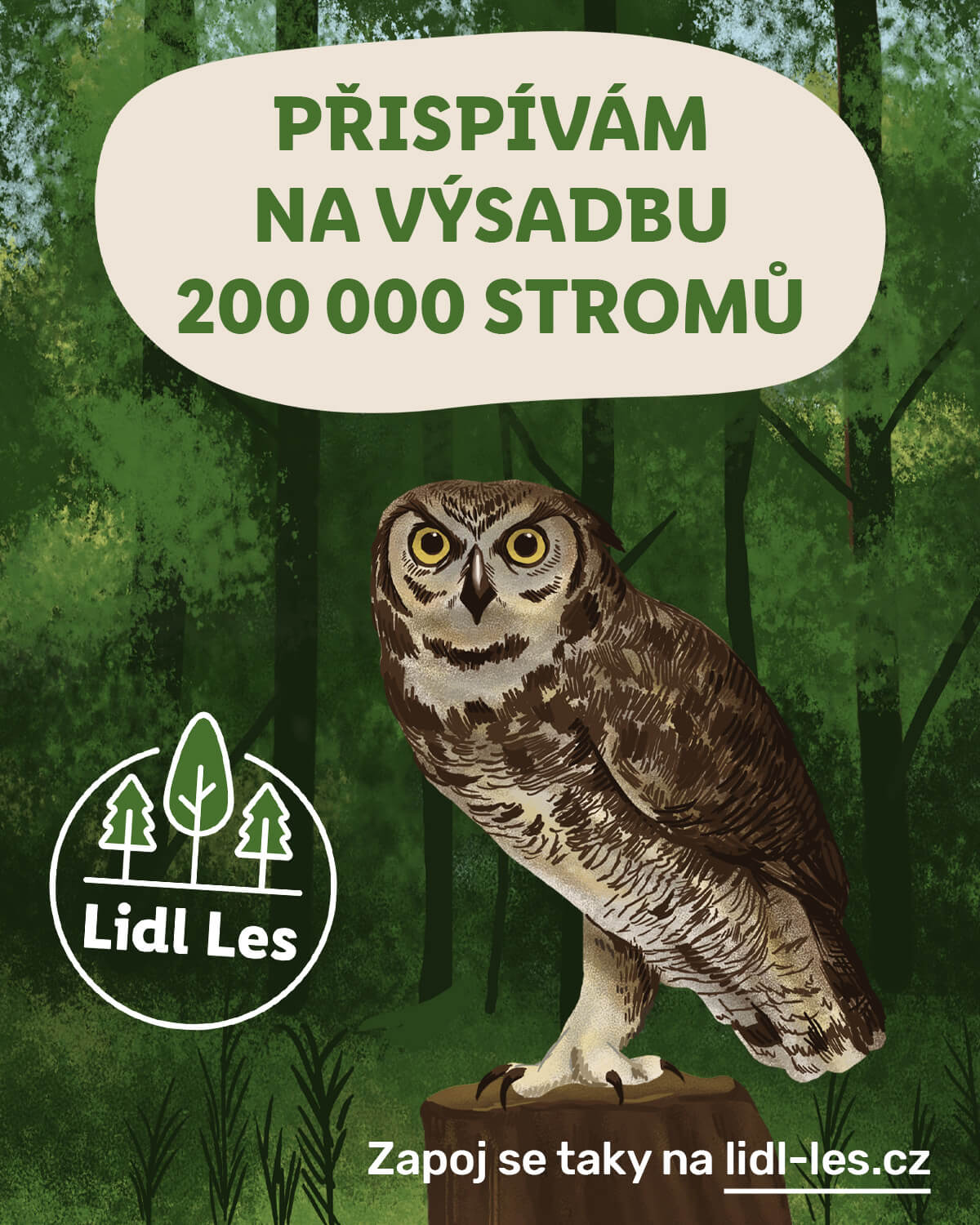 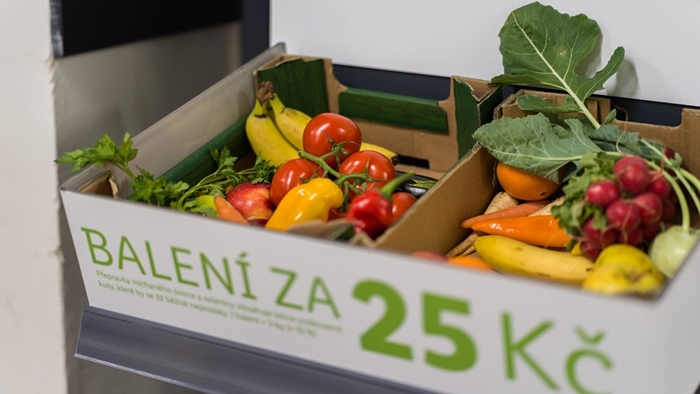 Výstupy z praxe
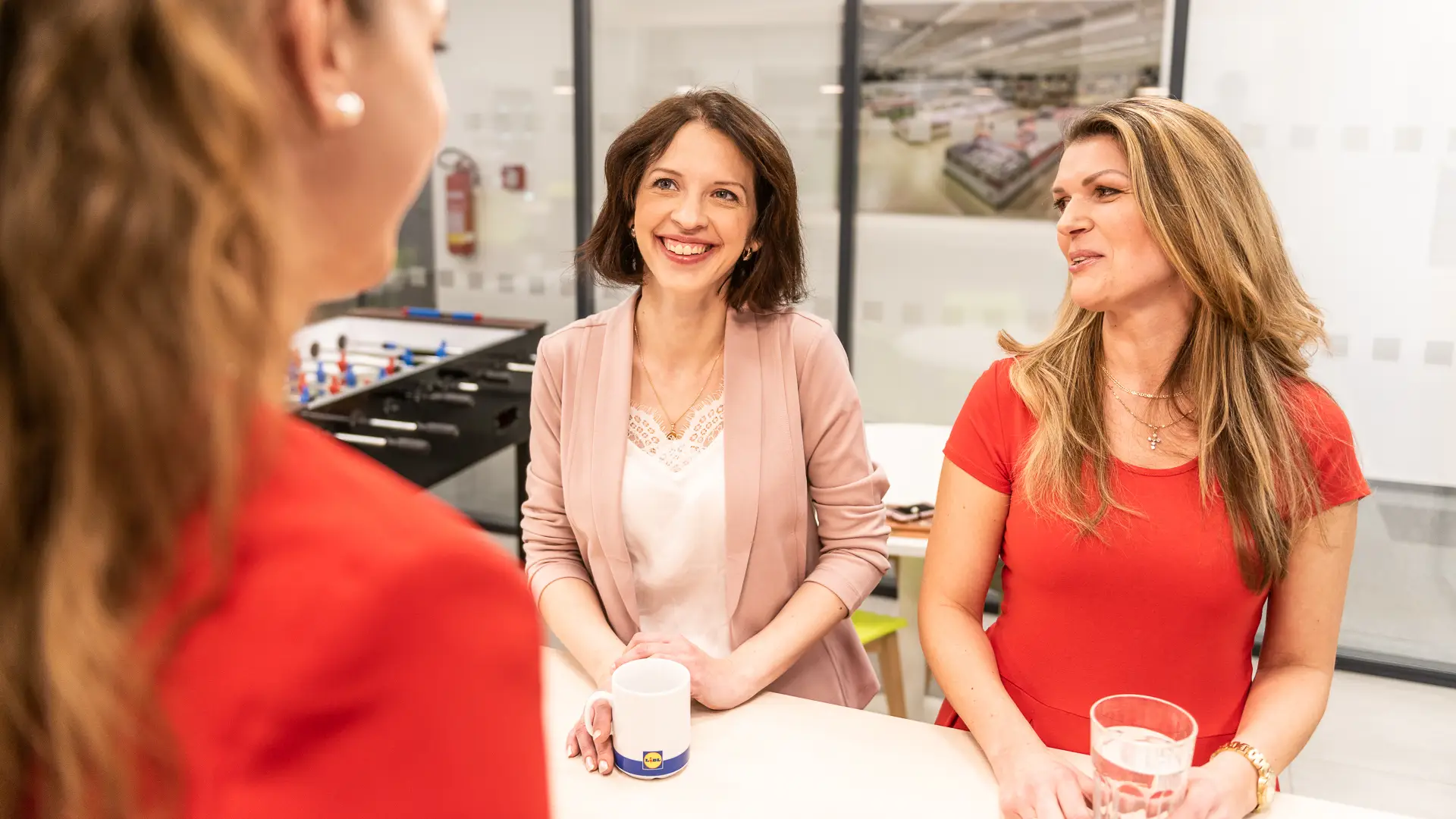 1. Výstup
Ovládání činnosti a aktivity podnikového personalisty (HR specialisty) v oblasti získávání, příjímání a výběru zaměstnanců a adaptace zaměstnanců.
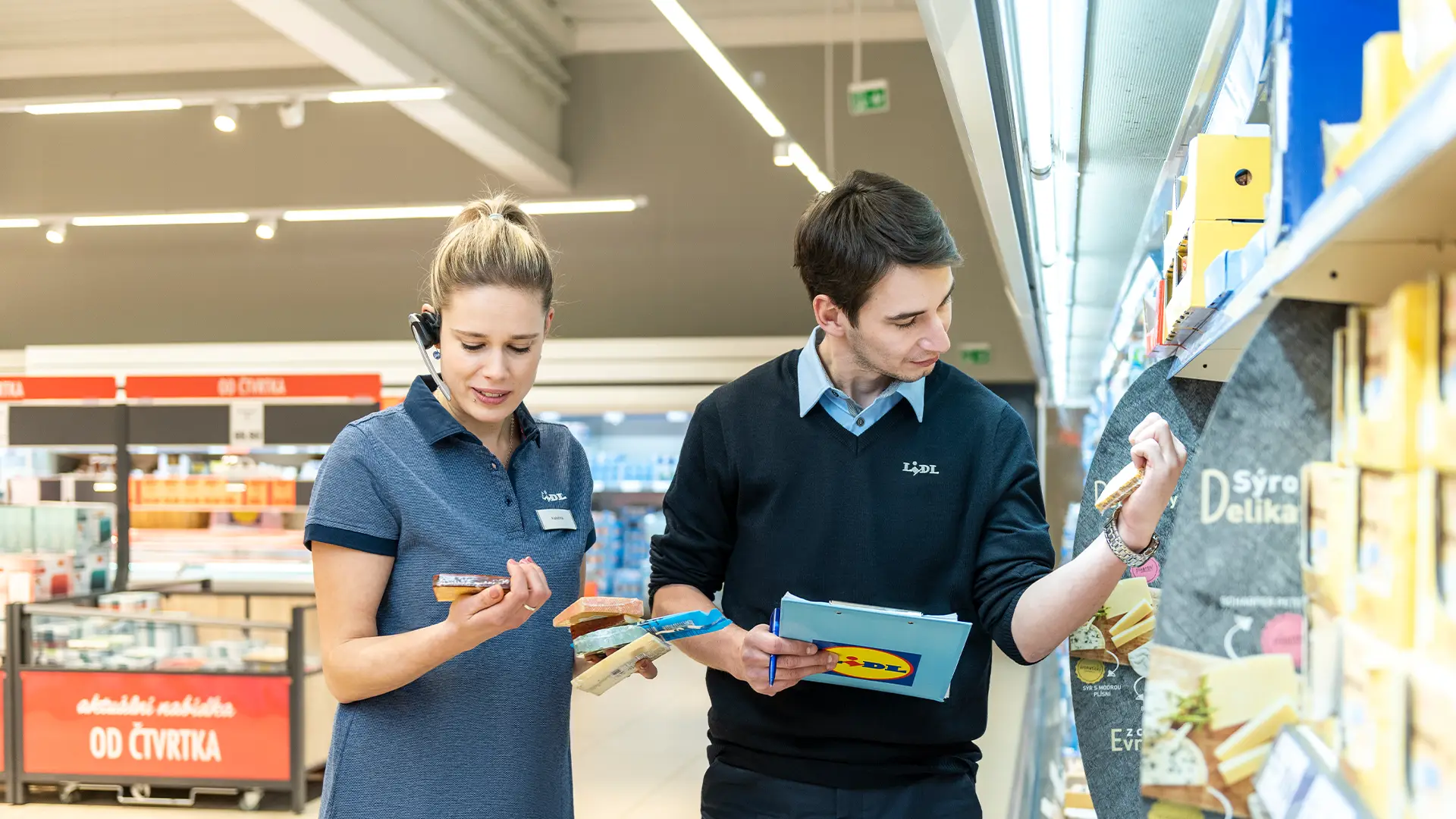 2. Výstup
Ovládání činnosti a aktivity podnikového personalisty (HR specialisty) v oblasti řízení a hodnocení pracovního výkonu zaměstnanců, rozvoje zaměstnanců, motivace a odměňování zaměstnanců.
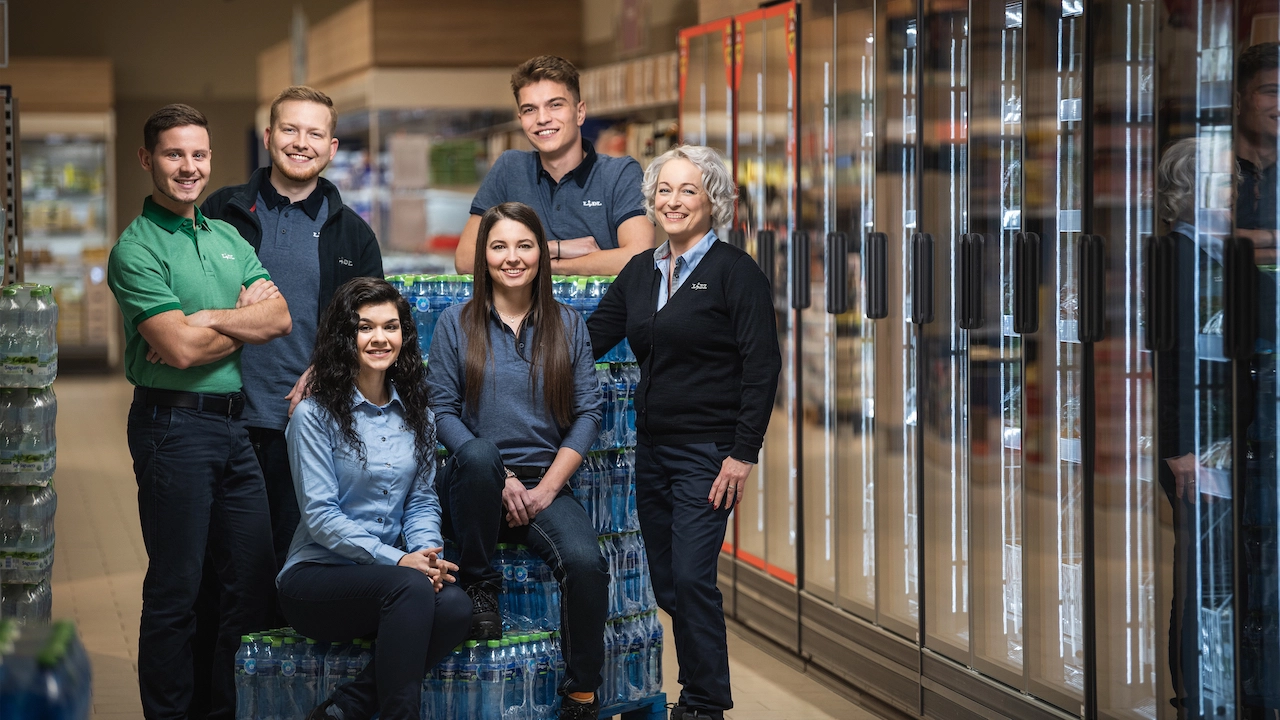 3. Výstup
Ovládání činnosti a aktivity podnikového personalisty (HR specialisty) v oblasti podnikové kultury včetně etického řízení, zásady komunikace, tvorby týmu.
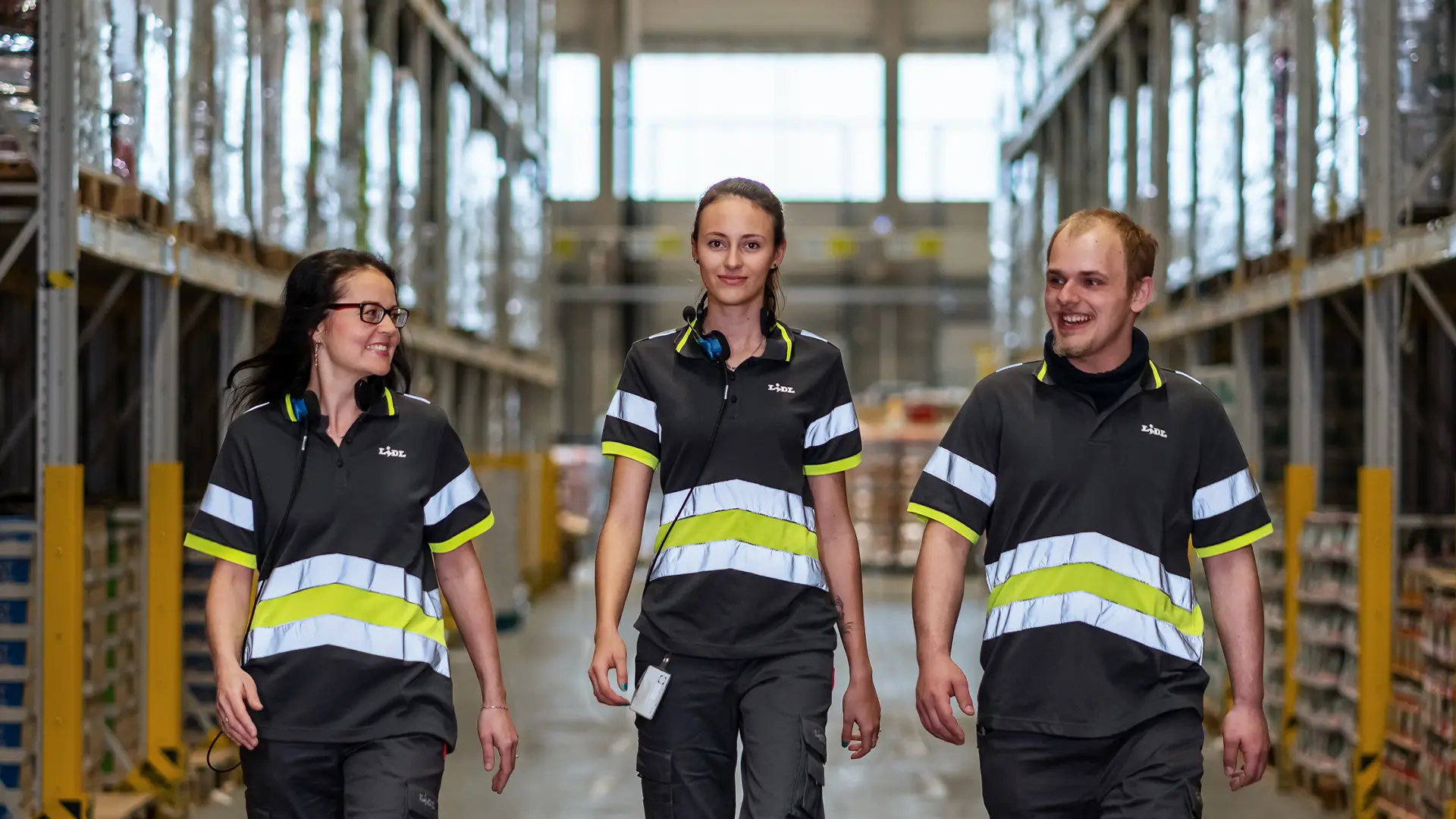 4. Výstup
Ovládání zásady tvorby a vedení personální agendy včetně příslušné legislativy.
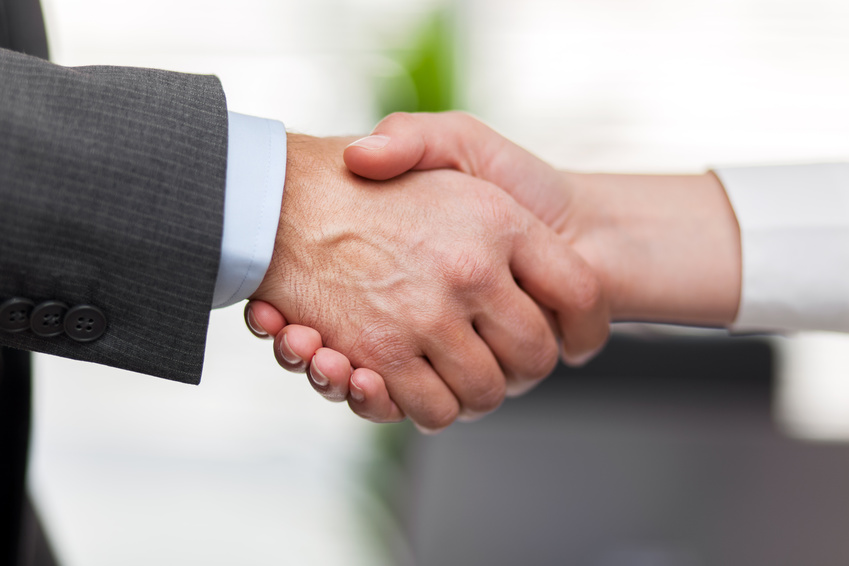 5. Výstup
Zvládání agendy, která je spojená s komunikací s příslušnými orgány státní a veřejné správy v oblasti HR.
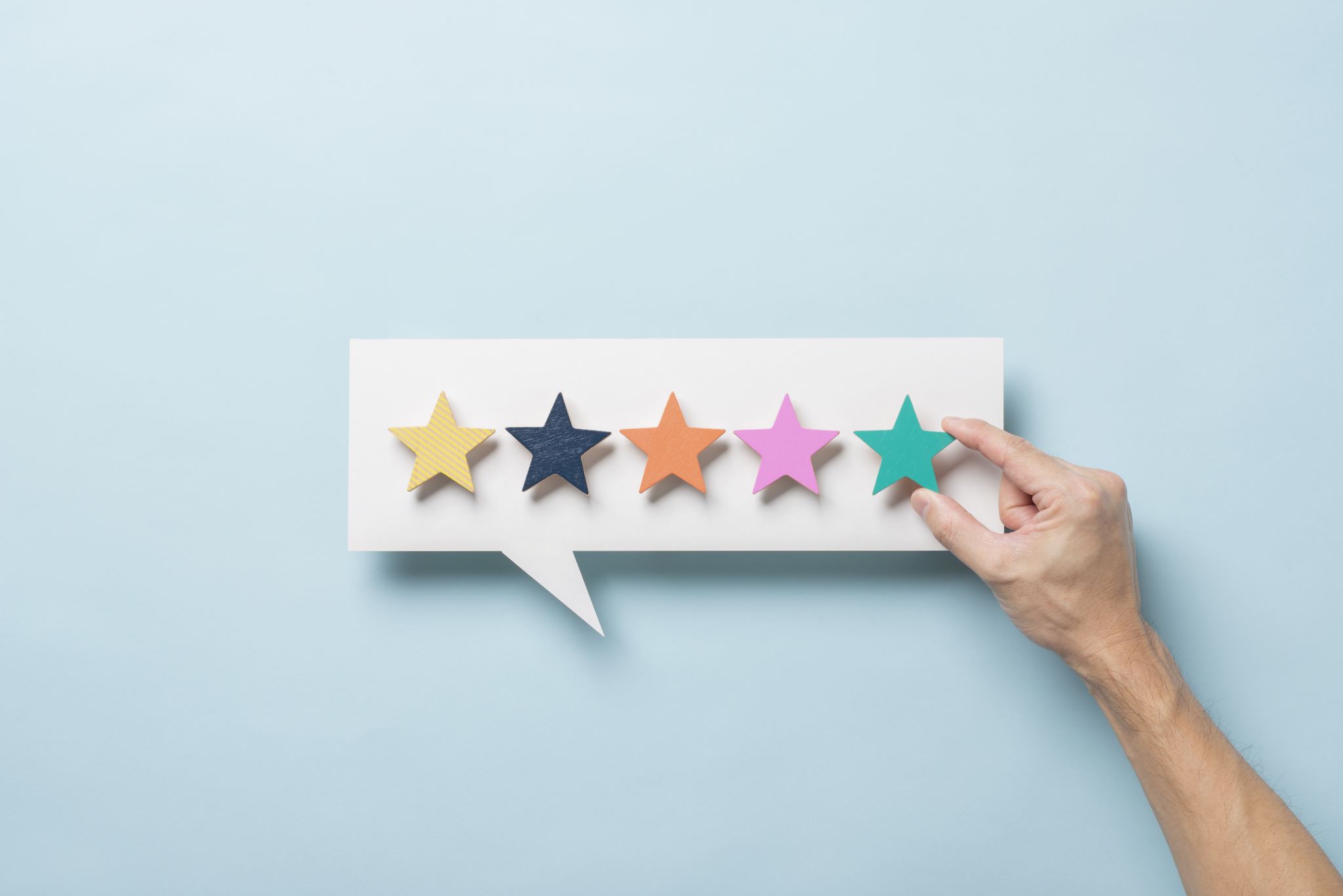 Hodnocení praxe u společnosti Lidl
Poděkování
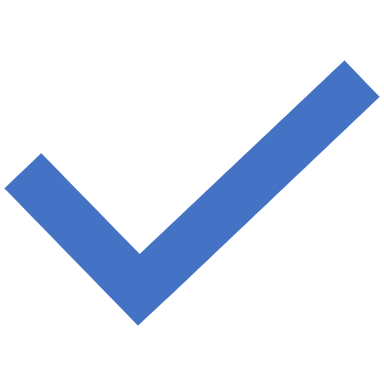 Děkuji za pozornost